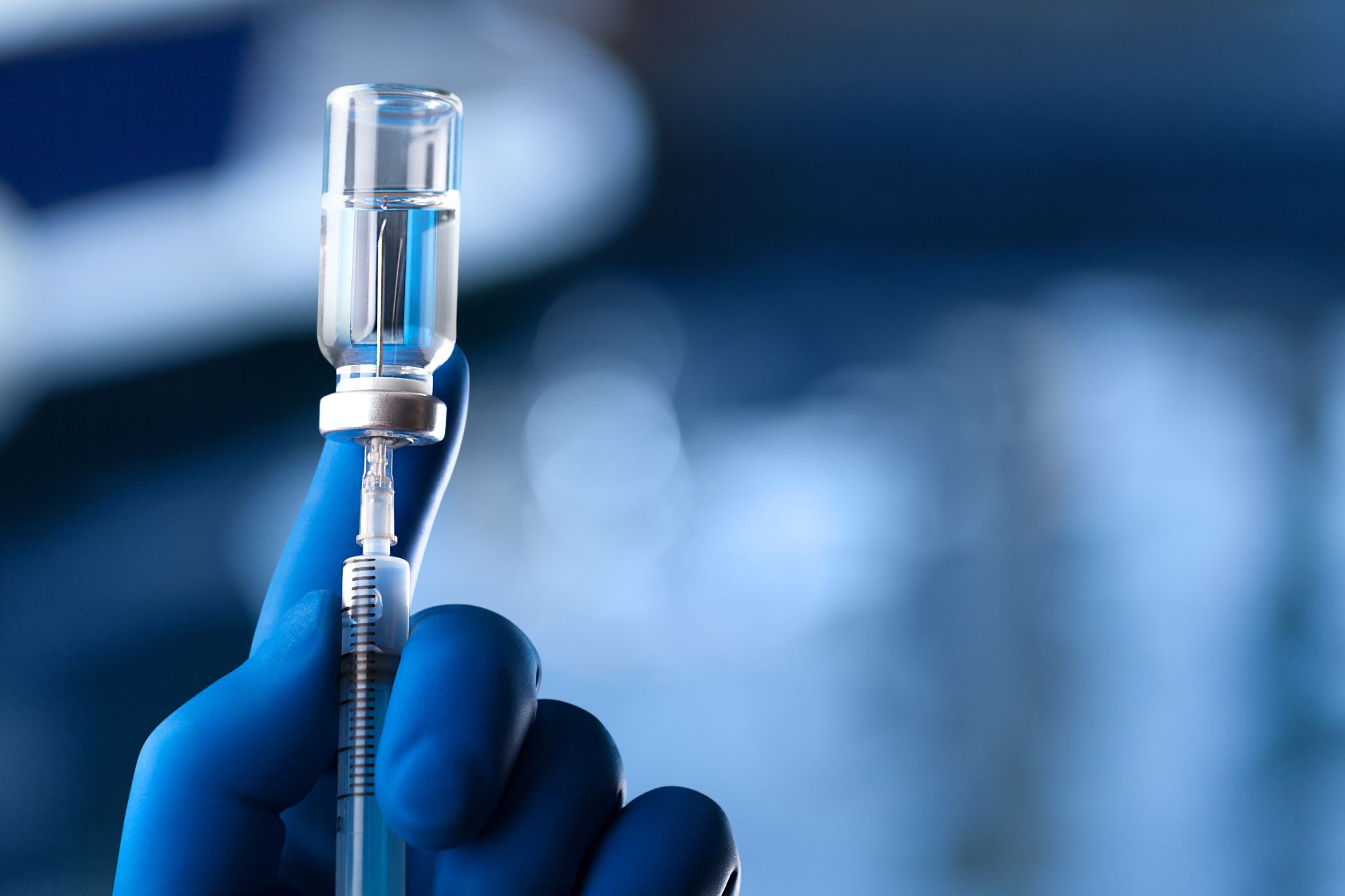 Vaccines in Rural Nebraska: Addressing Hesitancy and Embracing Innovation
Brady Beecham, November 2024
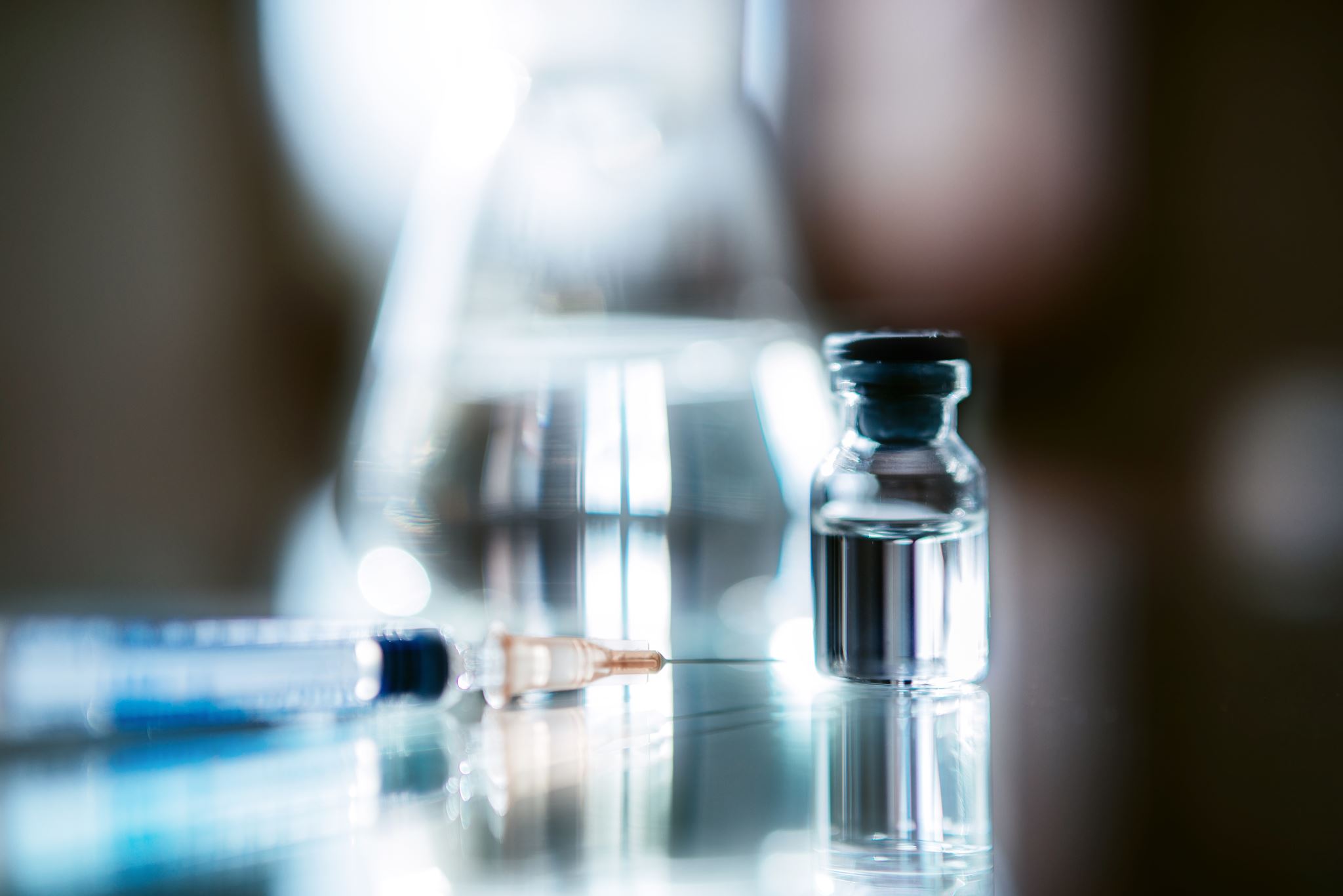 Objectives
Discuss the current state of vaccine epidemiology in Nebraska, with a focus on changes and trends post-COVID.
Review available vaccines and present the latest advancements in vaccine science.
Identify common reasons for vaccine hesitancy in rural communities and propose evidence-based strategies for healthcare providers to address these concerns.
Provide actionable steps for rural clinics to improve vaccine communication and increase vaccination rates within their communities.
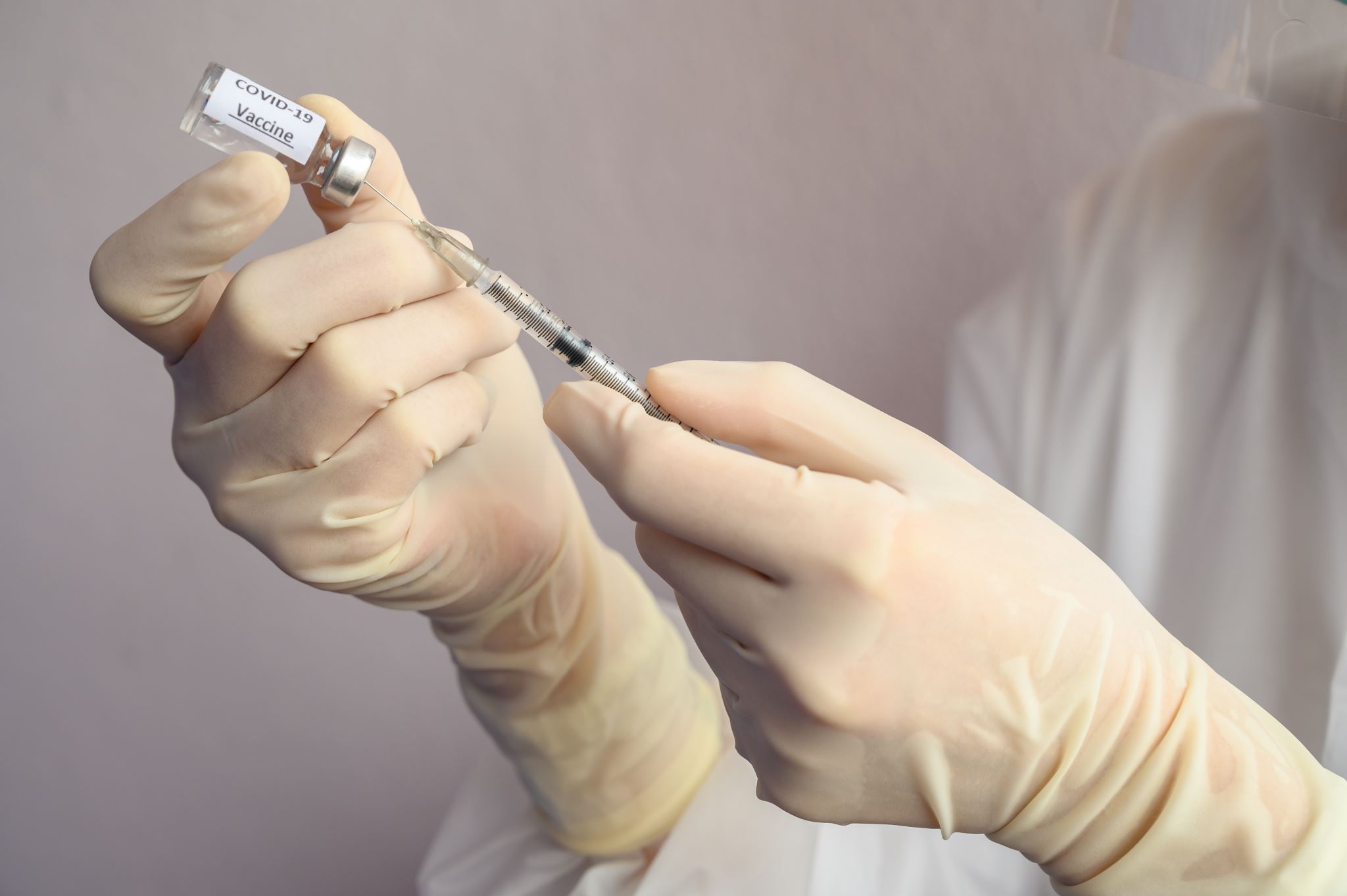 Objective 1: Trends in Nebraska’s Vaccination Rates
Slight decline in overall childhood vaccination rates post-COVID- Higher rates of vaccine exemptions in rural communities- Influenza and COVID-19 booster uptake significantly lower in rural areas
Overall childhood rates are similar but fully vaccinated rates down.  

ChildVaxView Interactive Child Vaccination Coverage | CDC
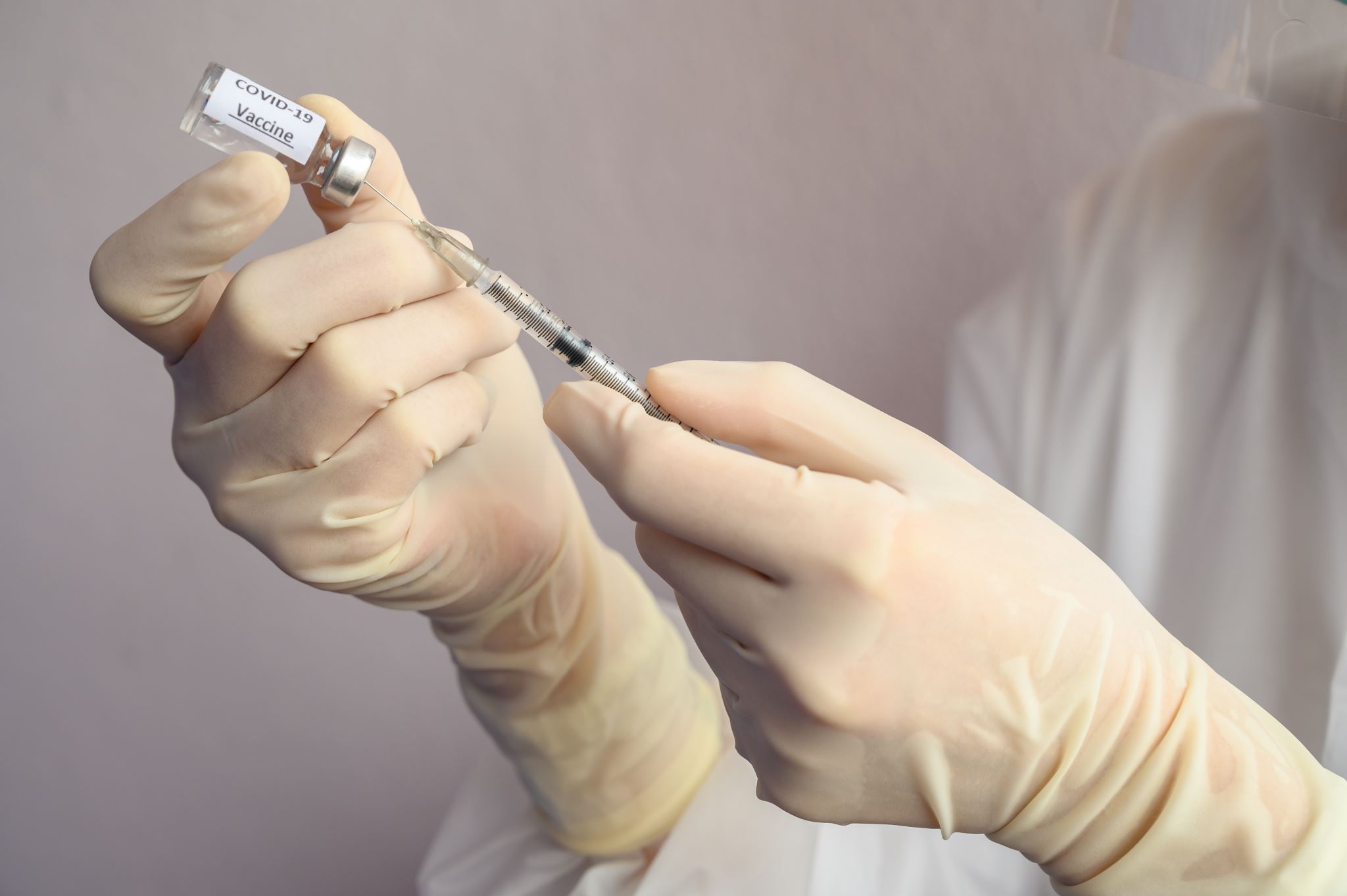 Objective 2: Recent Advances in Vaccine Science
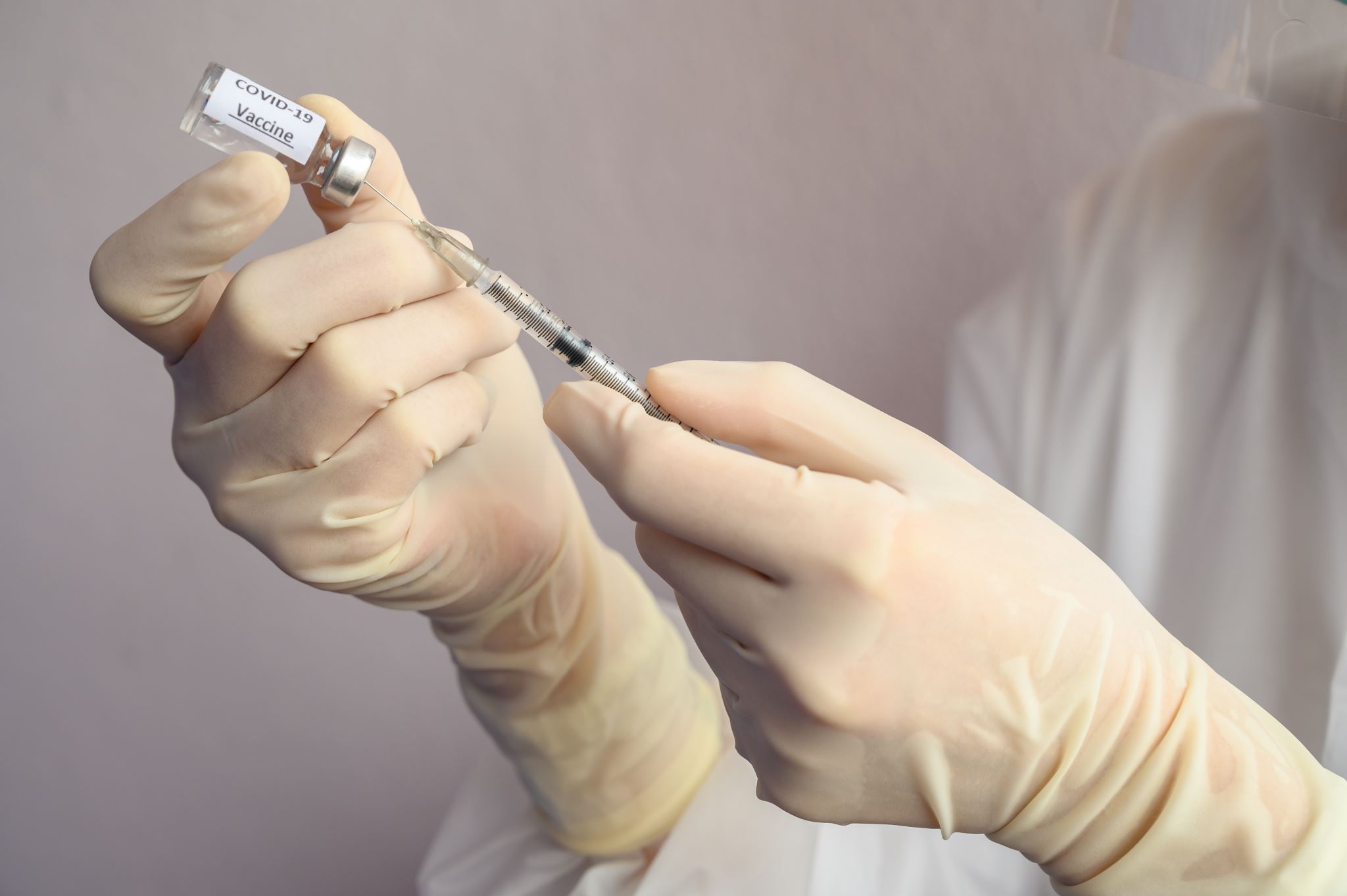 Key New Vaccines in Last 10 Years
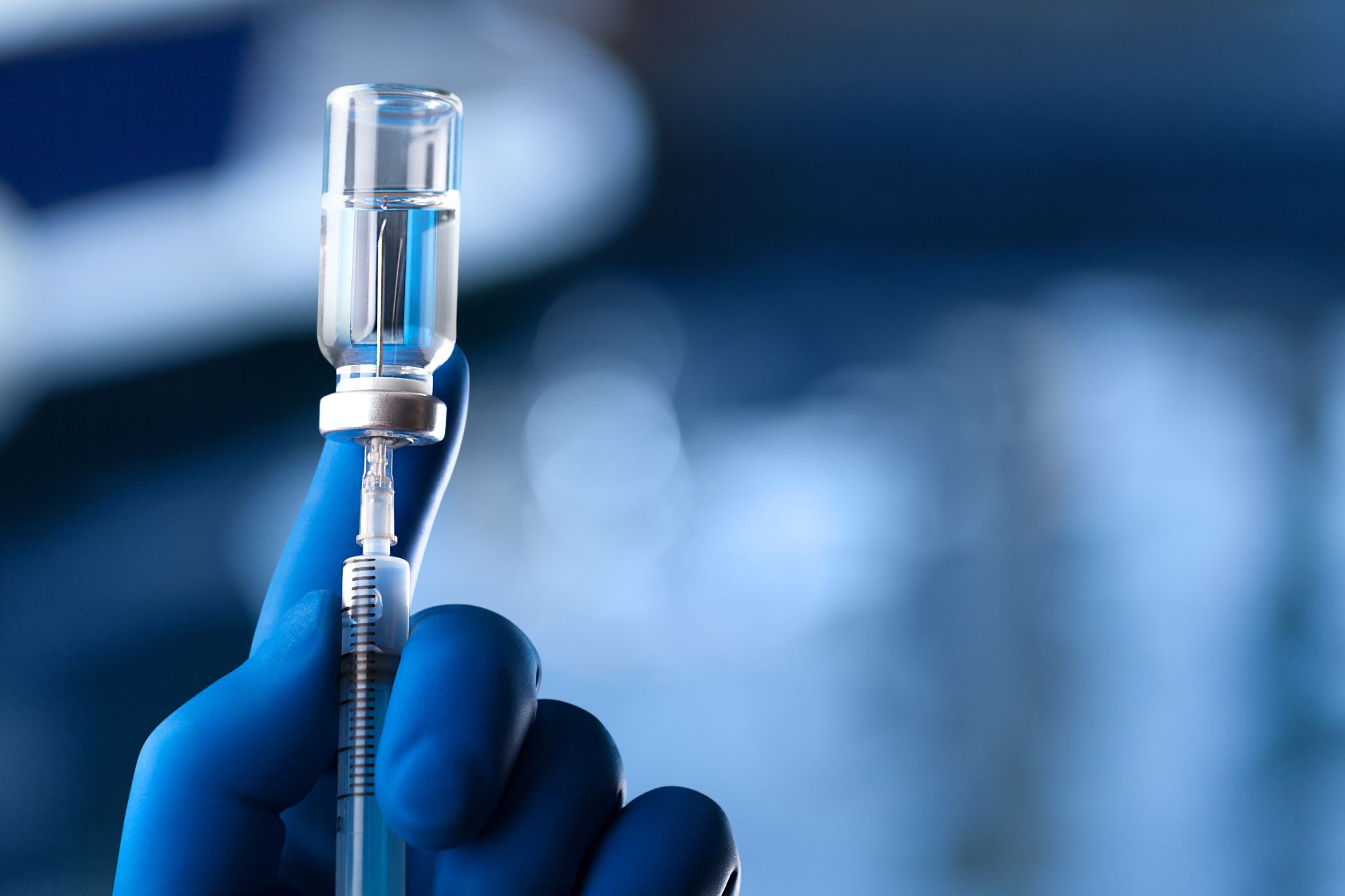 Objective 3: Addressing Vaccine Hesitancy
Common reasons for hesitancy in rural communities:
Misinformation and distrust in vaccine safety
Perception of low risk
Concerns over vaccine speed of development
Provider-patient communication strategies
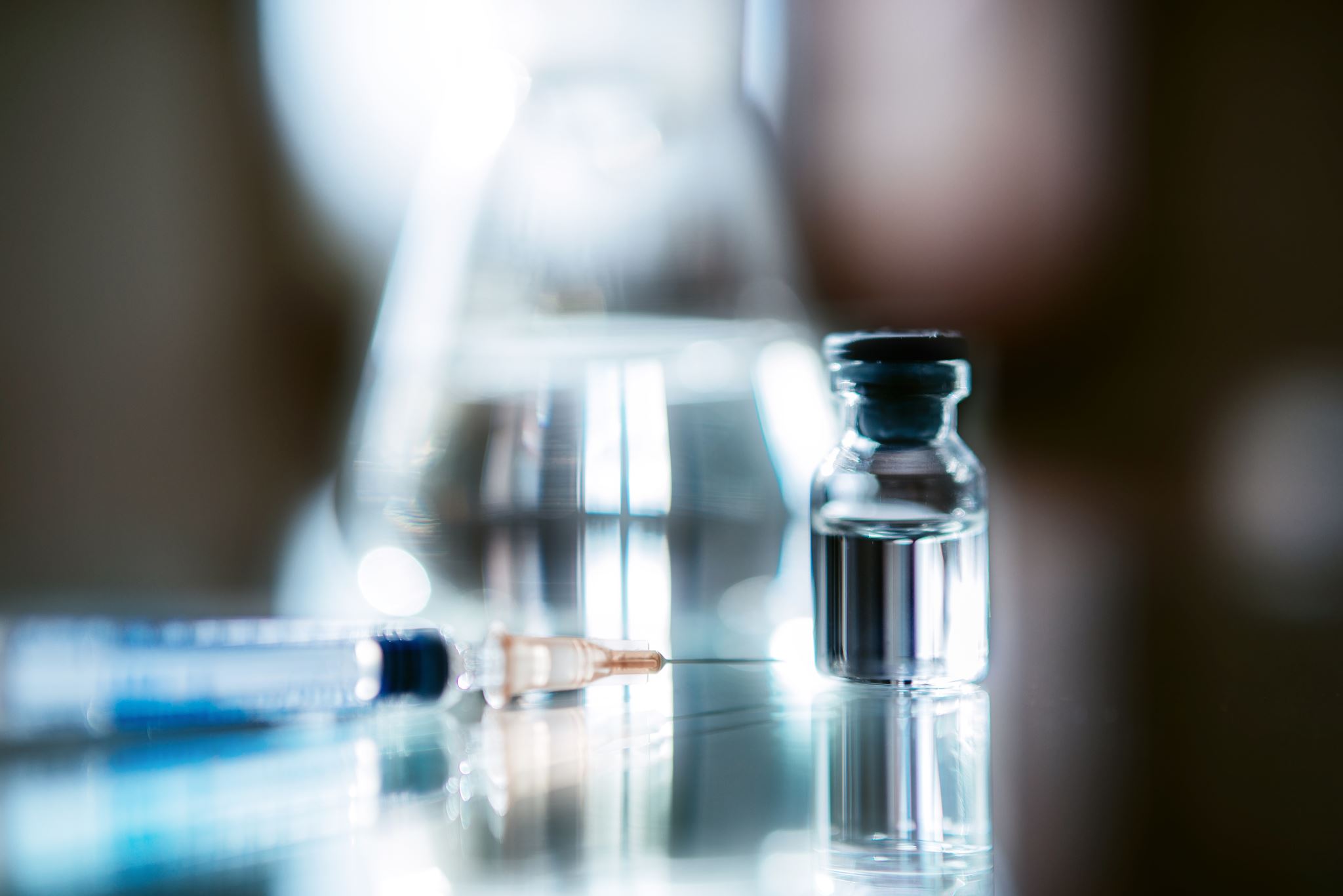 Effective Communication Strategies
Emphasize vaccine safety and benefits
Acknowledge concerns empathetically
Provide credible resources to dispel myths
Home | Immunize.org
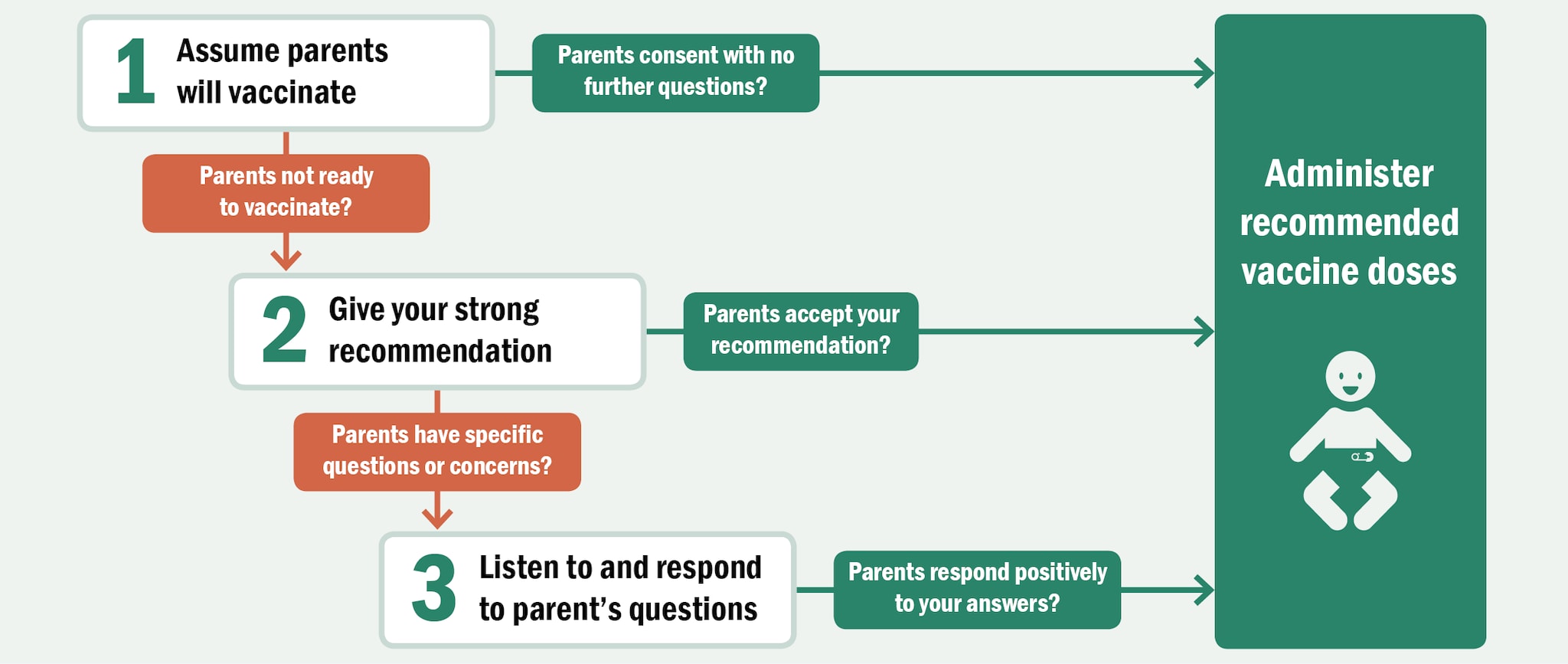 Objective 4: Steps for Rural Clinics to Improve Vaccine Rates
Assume goodwill 
Community outreach and education programs
Partnering with local influencers and leaders
Offering flexible clinic hours and mobile vaccination options
Utilizing social media and local media to reach rural residents
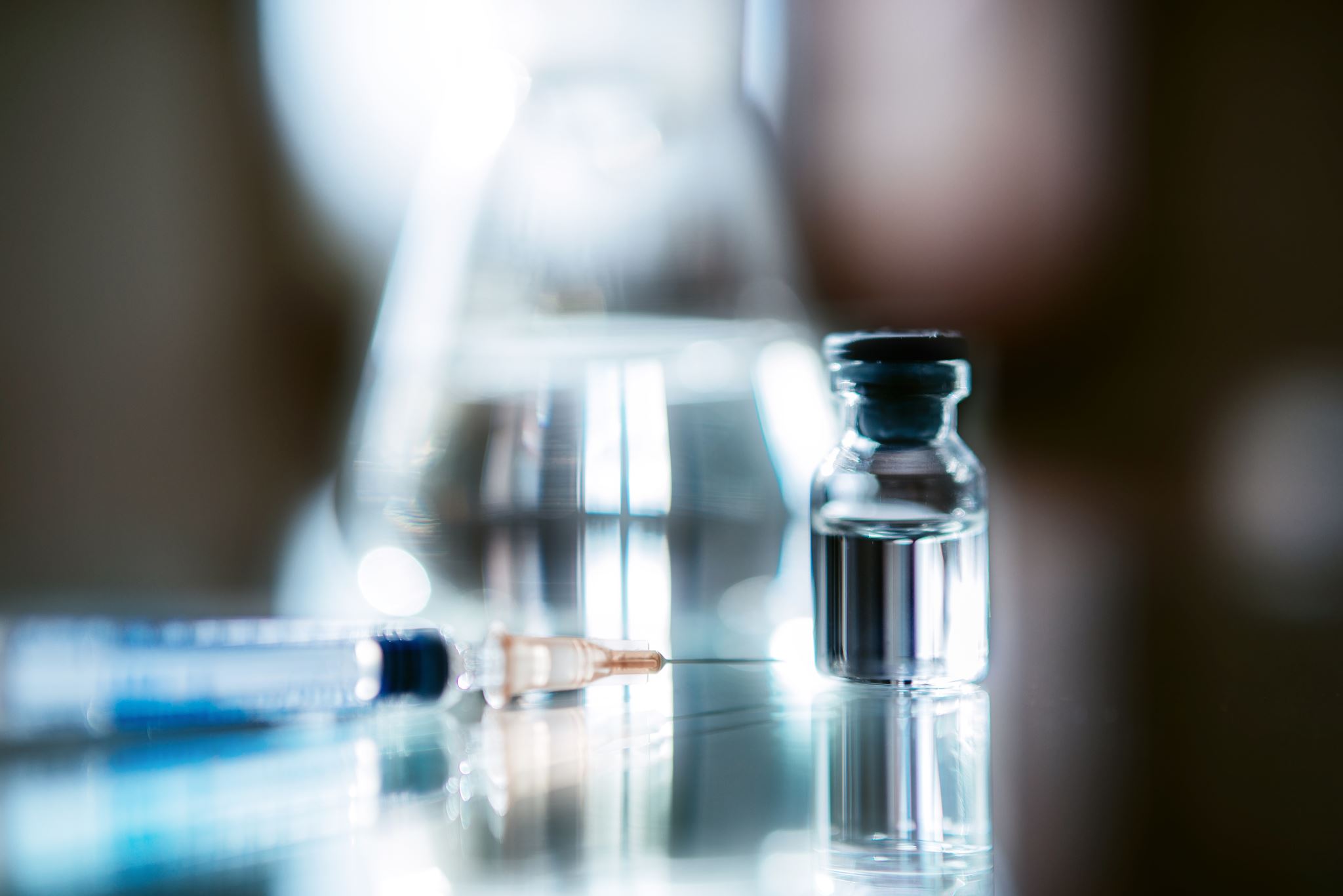 Conclusion
Your voice matters to patients and the community
Vaccines are life saving and more innovations are on the way
Accepting vaccines can be challenging
Take a proactive approach to vaccine hesitancy.